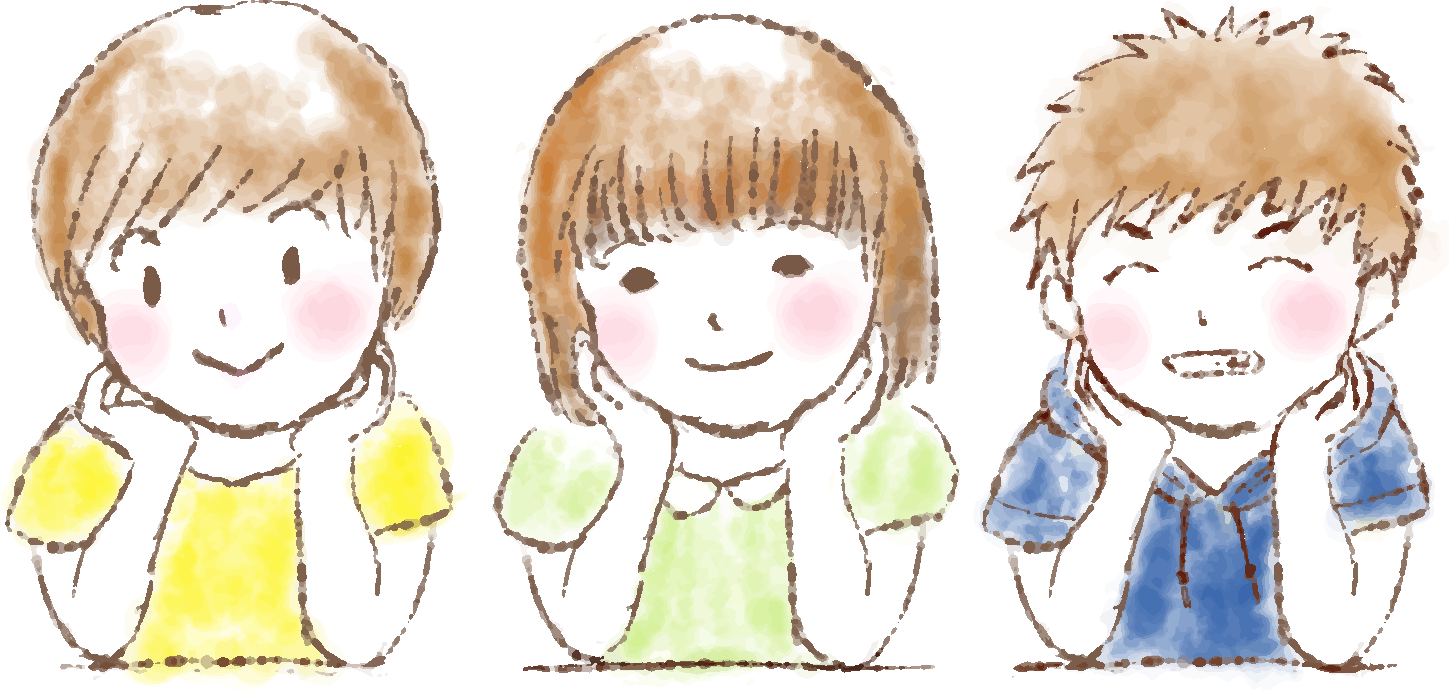 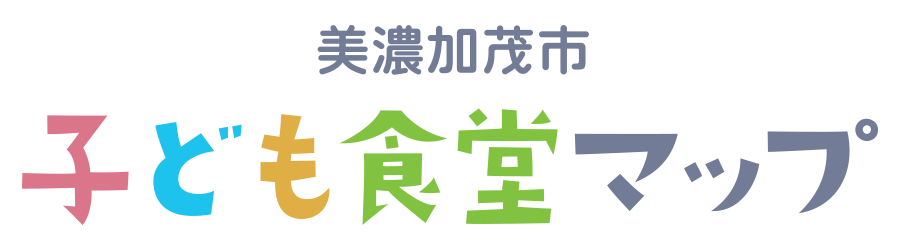 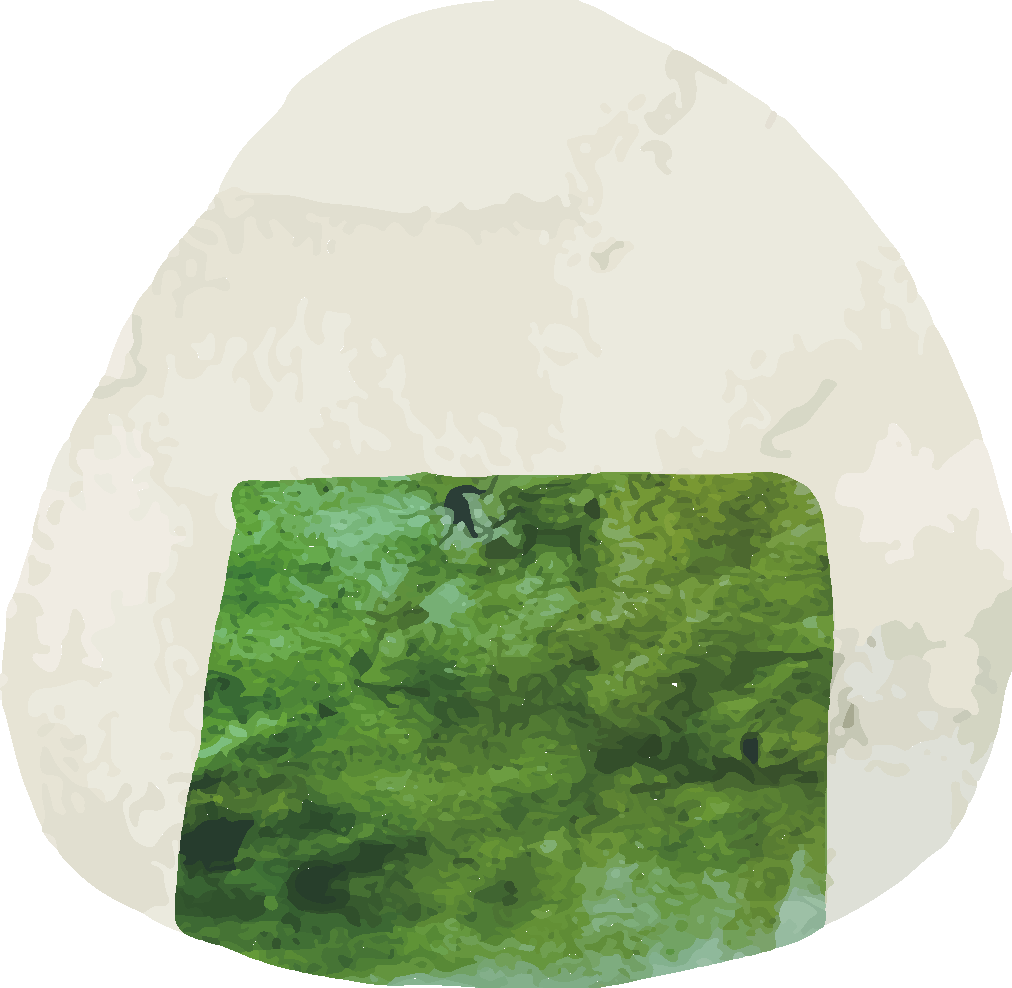 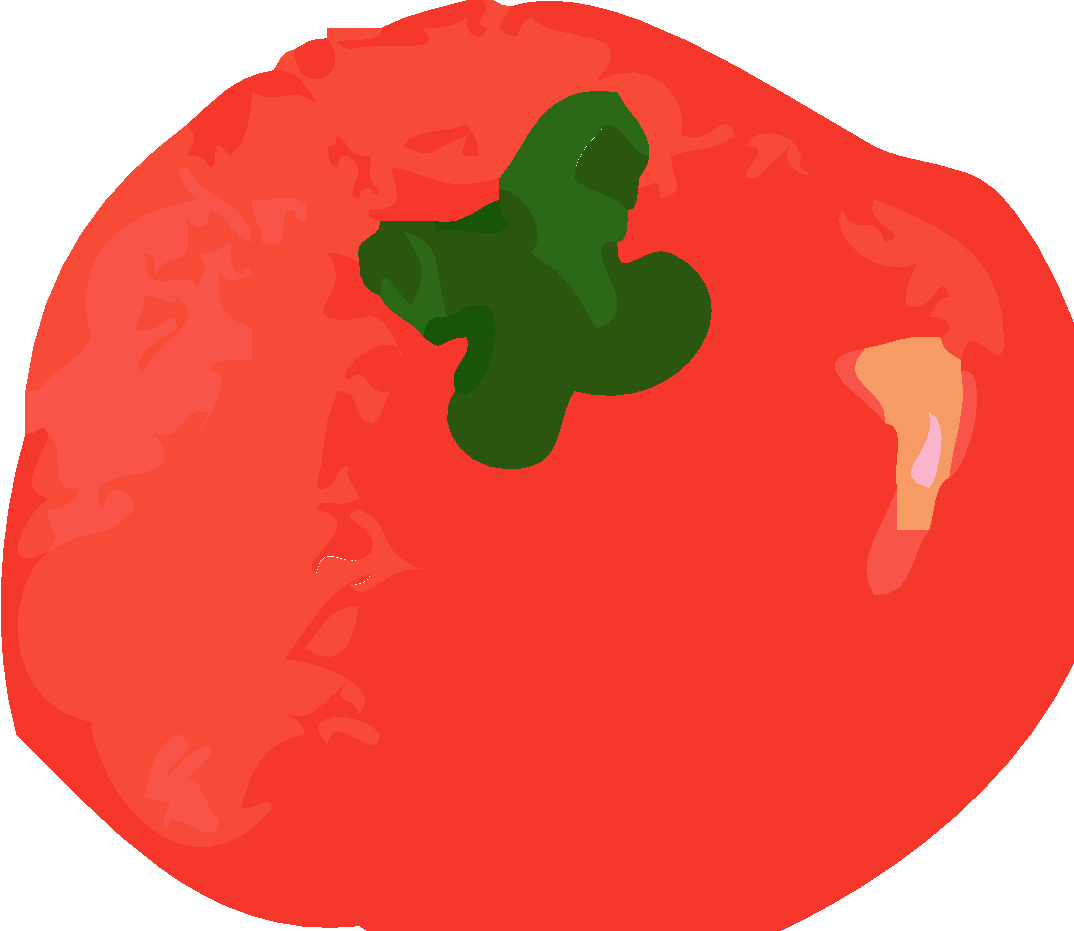 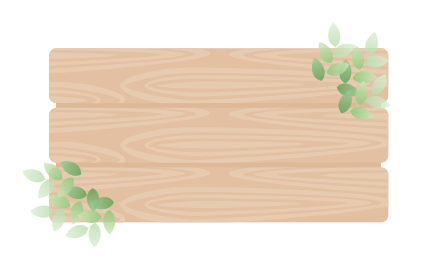 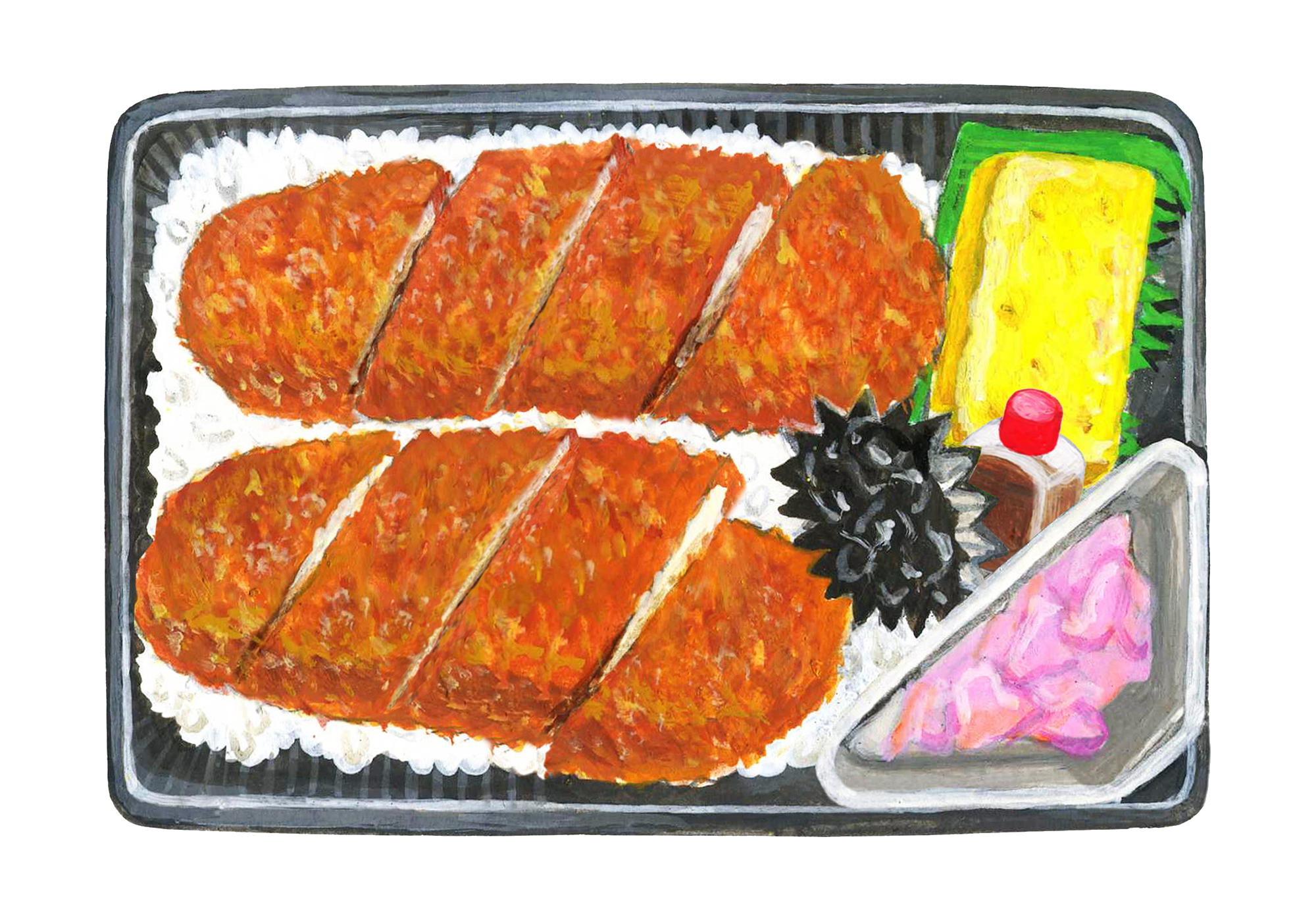 みんなでワイワイ。おいしくニコニコ。
子ども食堂は、子どもがひとりでも安心して来ることが出来る場所です。みんなで食べるご飯はきっと美味しくとっても幸せです。
美濃加茂市の子どもたちの笑顔が少しでも多くなりますように。ぜひご利用ください。
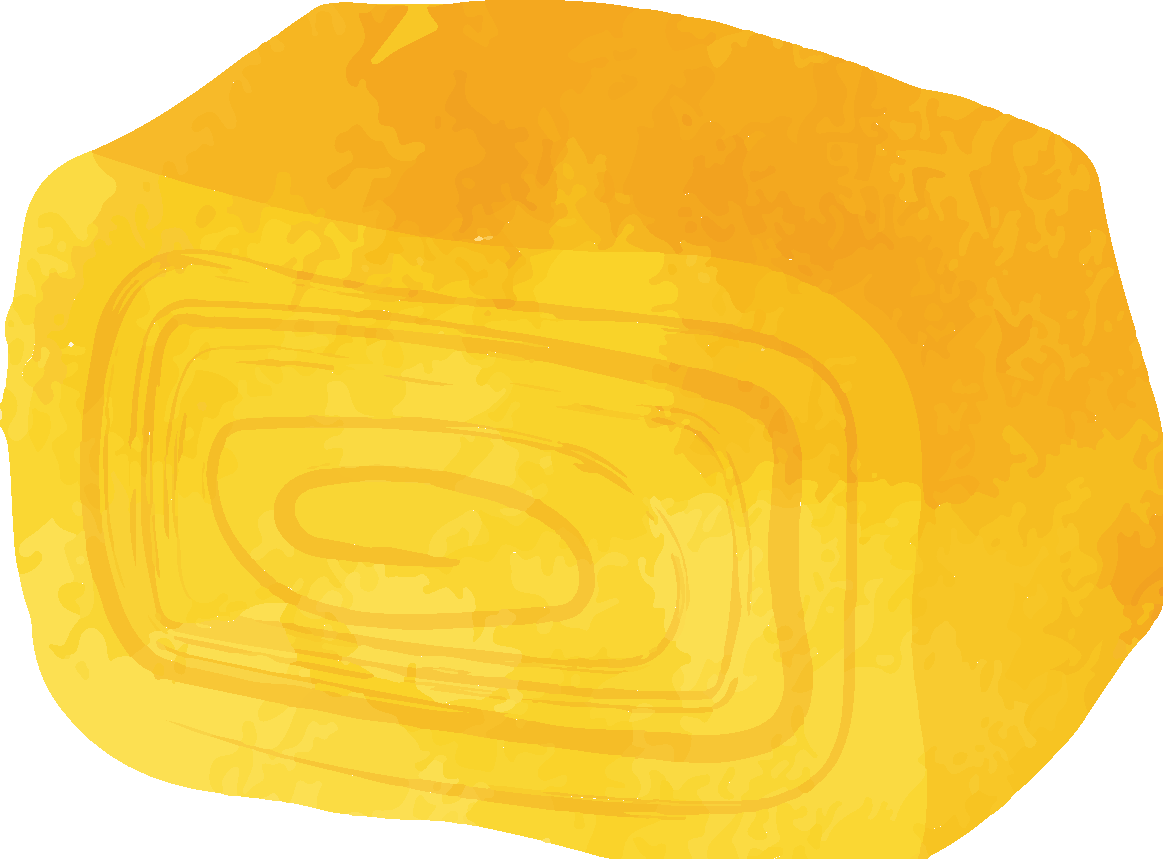 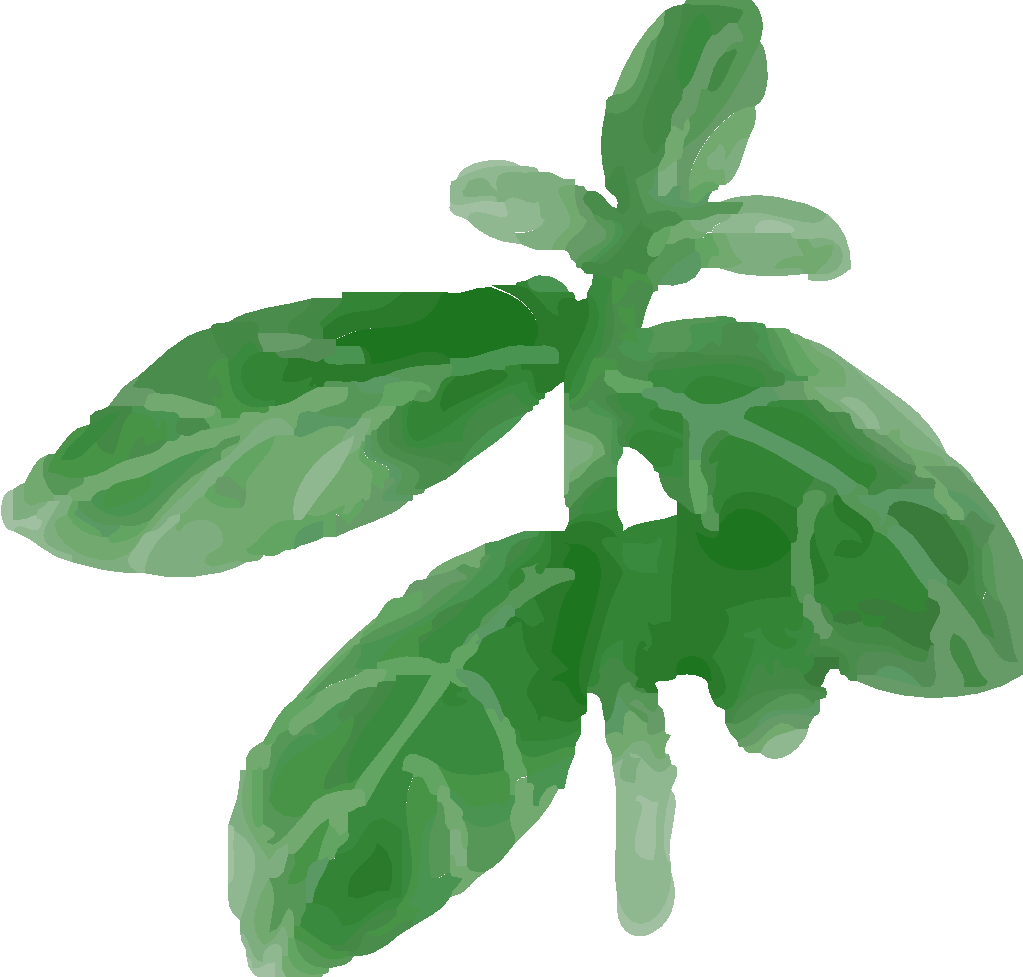 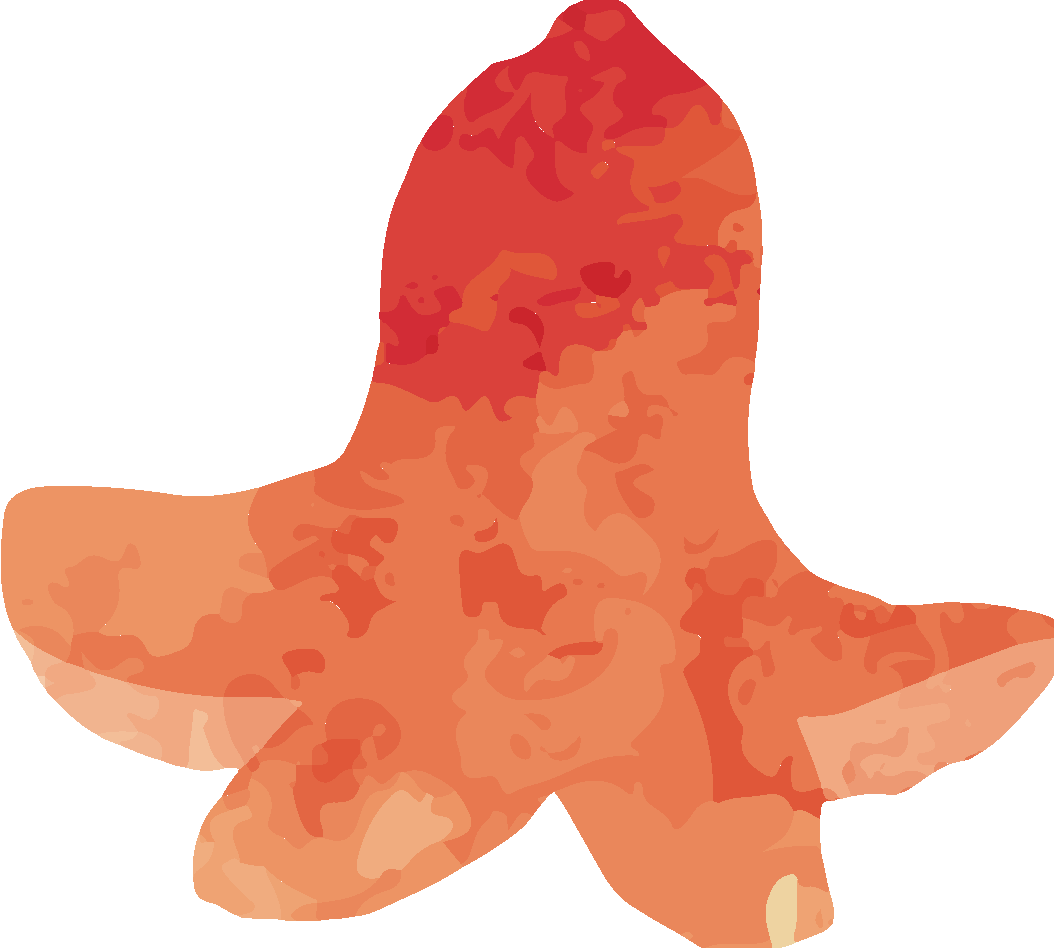 ７
６
５
あじさい食堂
はちっこ食堂
和の輪子ども食堂
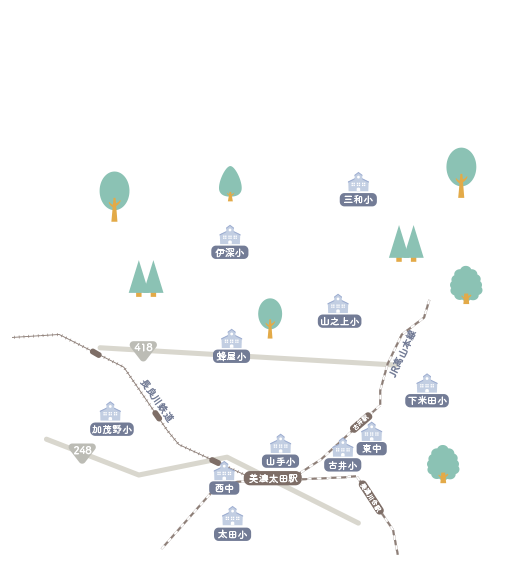 １
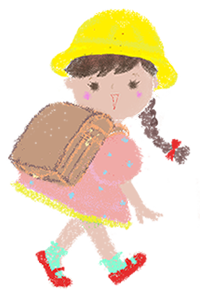 かもの子ども食堂
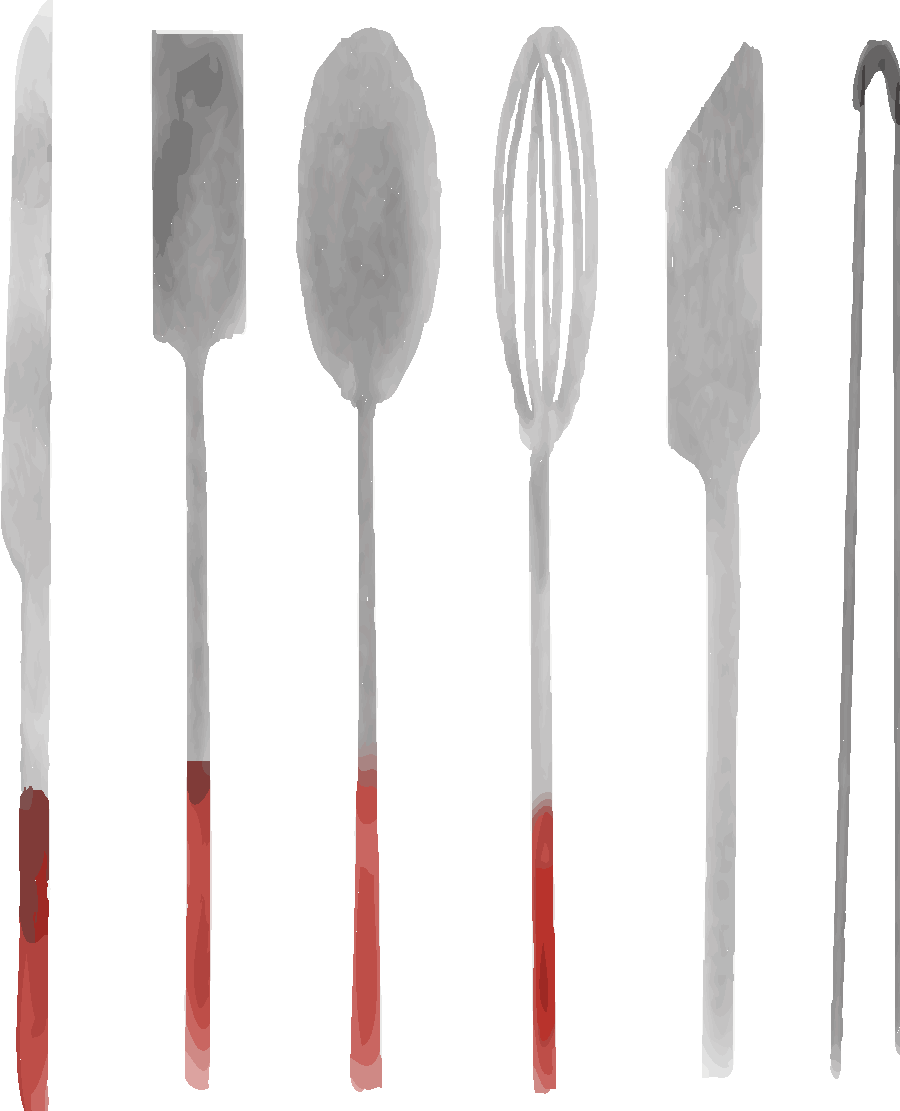 美濃加茂市社会福祉協議会が支援している
子ども食堂を紹介しています
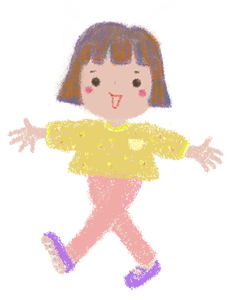 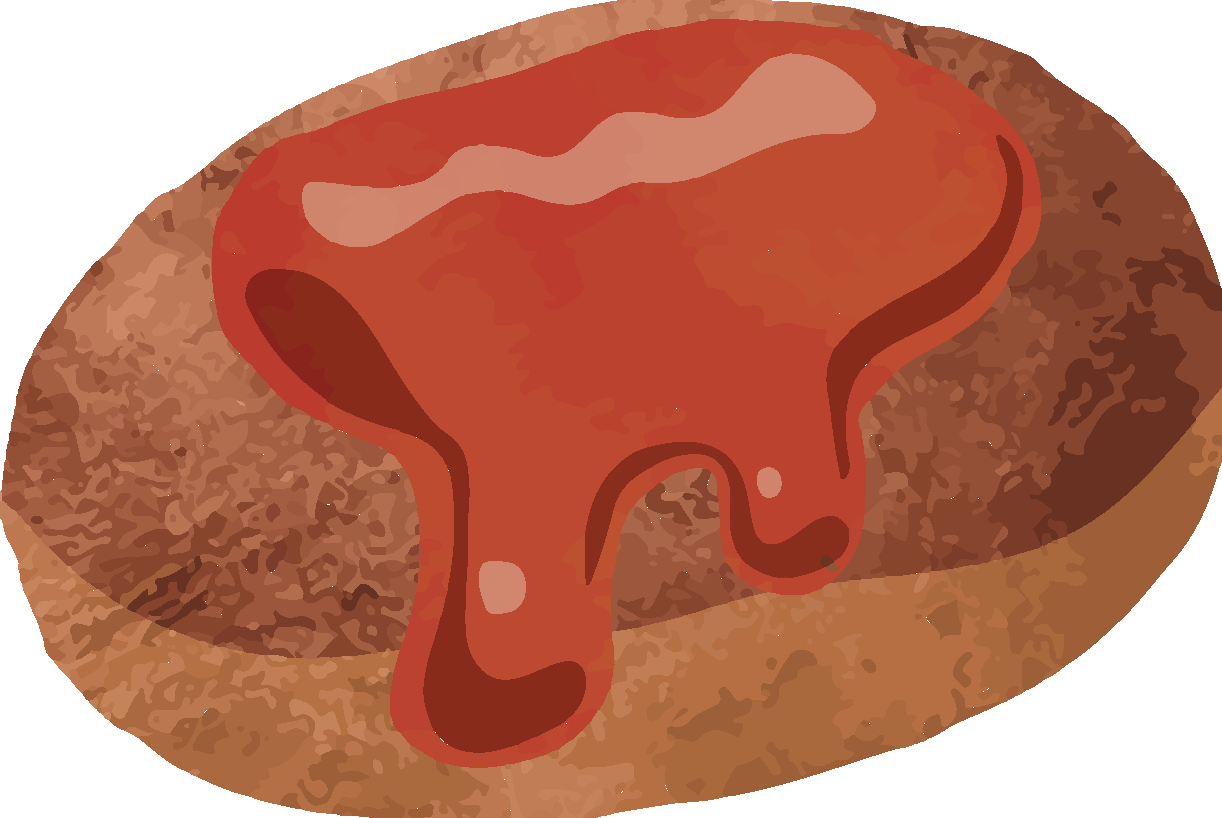 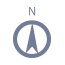 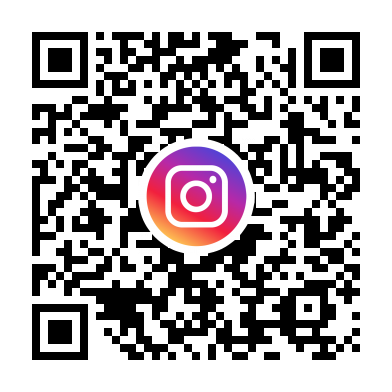 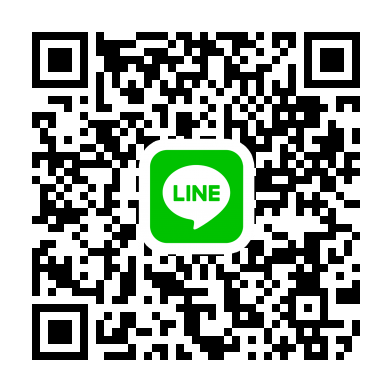 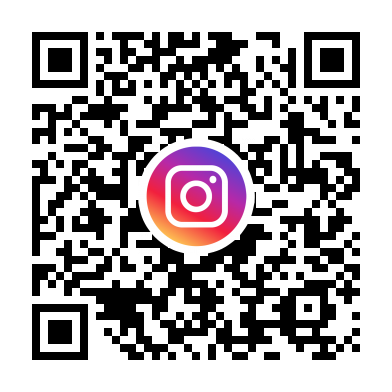 9
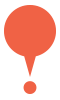 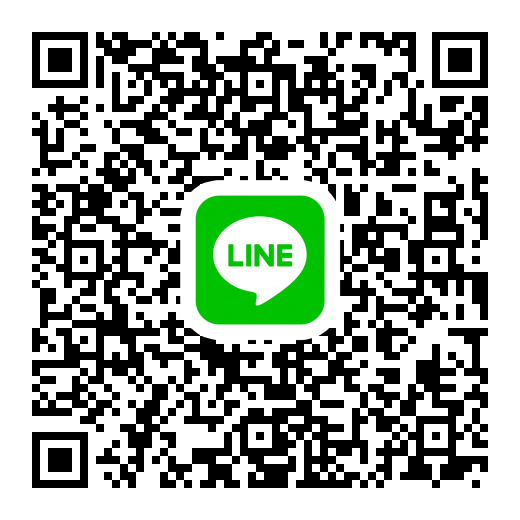 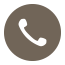 公式LINEにてお問合せください。
8
西町みんな食堂
２
よなだ子ども食堂
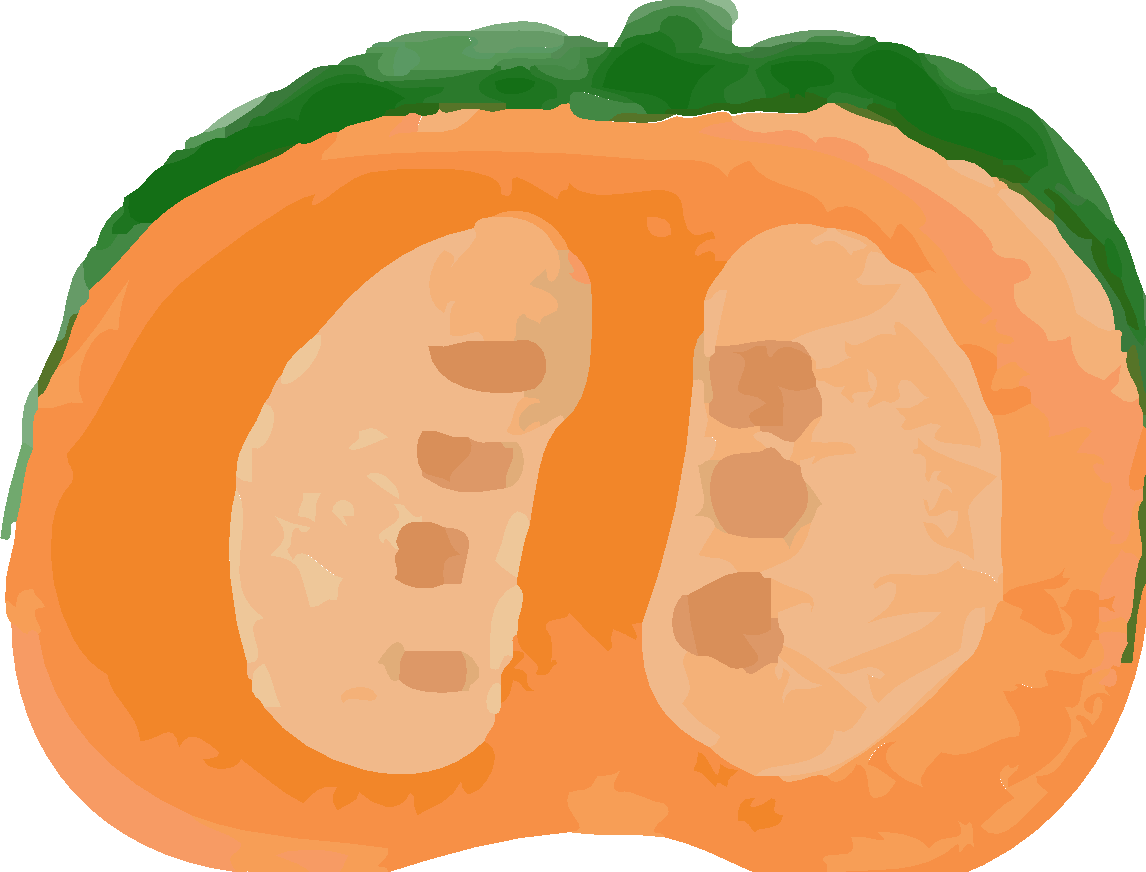 honeybabees
(蜂屋町伊瀬751-2)
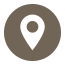 サントピアみのかも つむぎ
(蜂屋町上蜂屋3555)
西町公民館
(西町８-15)
山之上交流センター
(山之上町3457-1)
三和交流センター
(三和町川浦2565)
加茂野交流センター
(加茂野町今泉1546-4)
喫茶MILK
(下米田町西脇35-1)
蜂屋交流センター
(蜂屋町上蜂屋3637)
あじさい交流エリア
(田島町2-2-38)
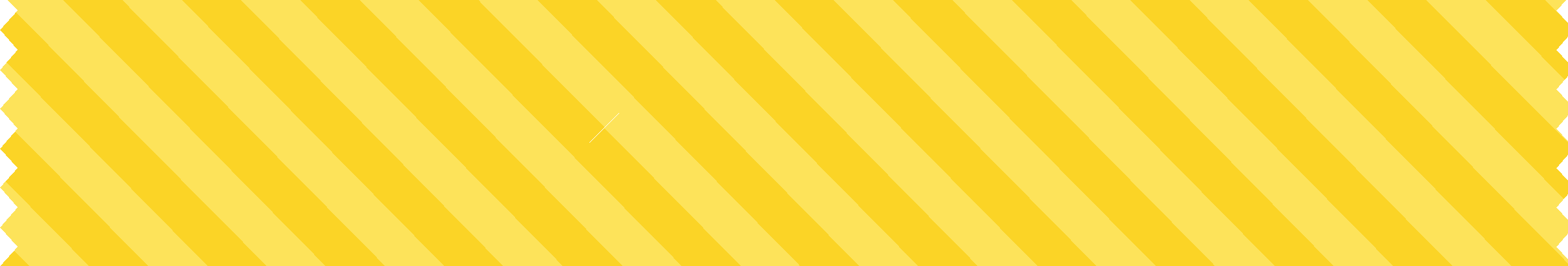 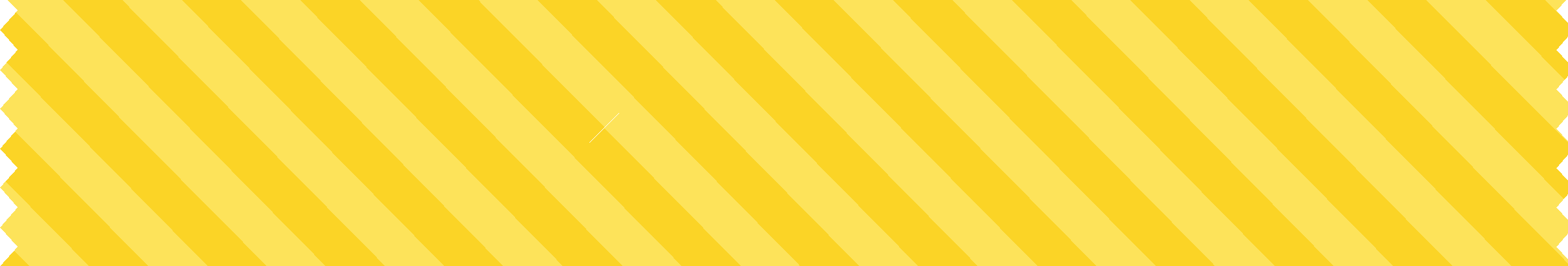 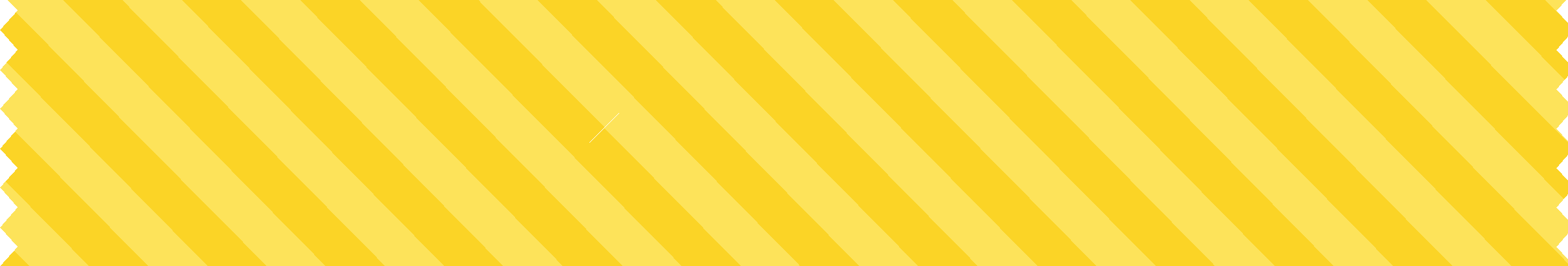 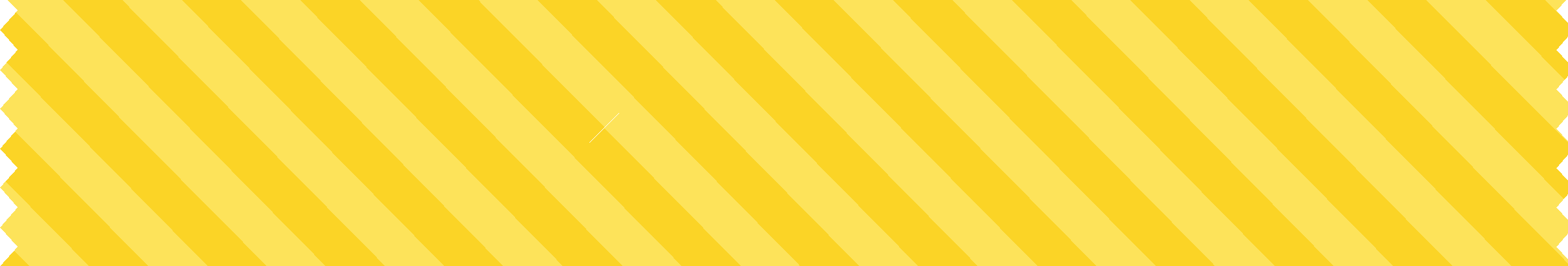 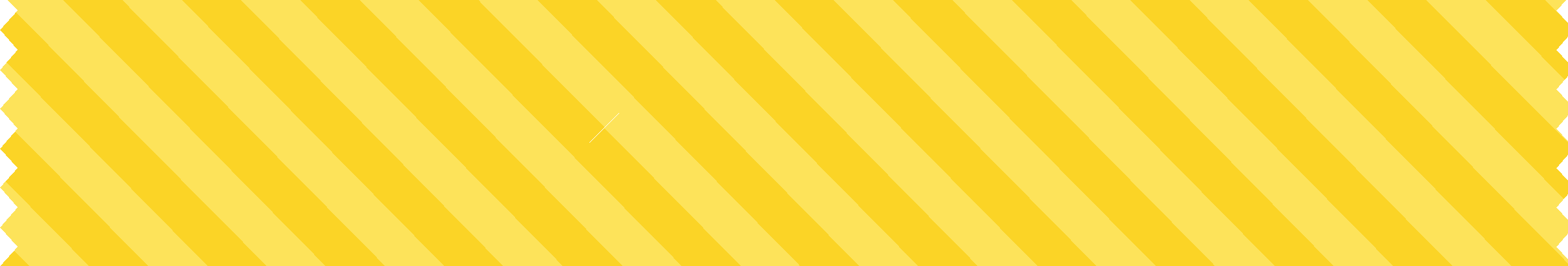 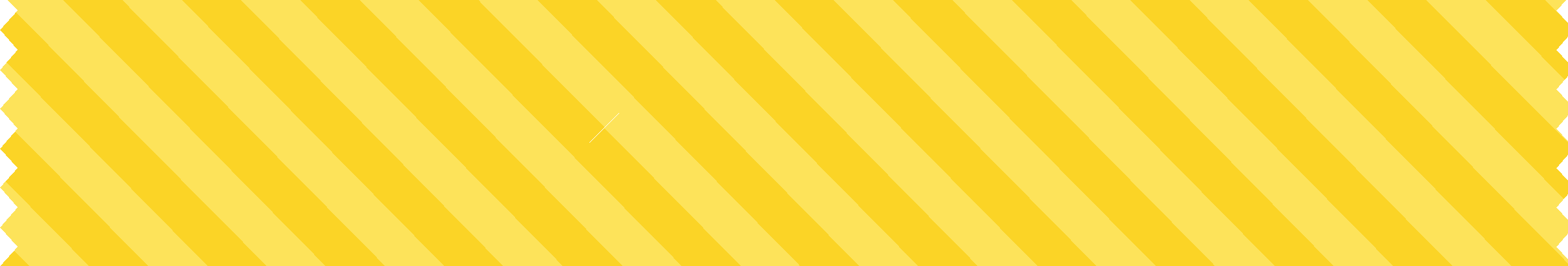 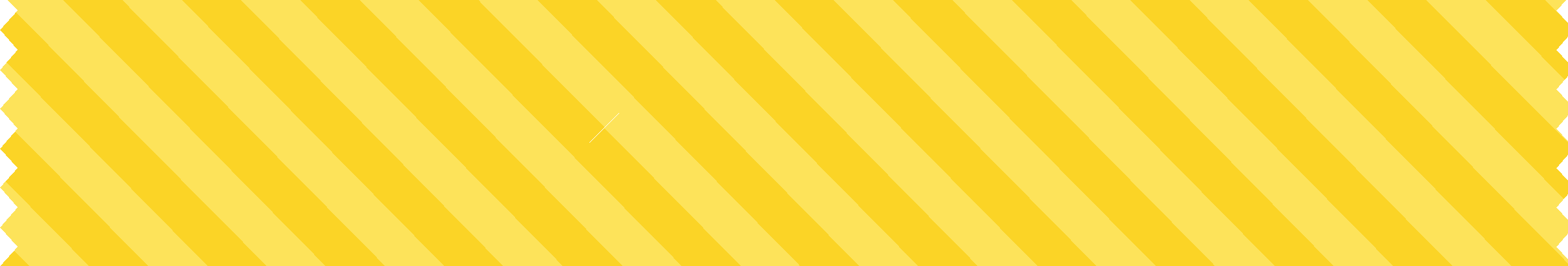 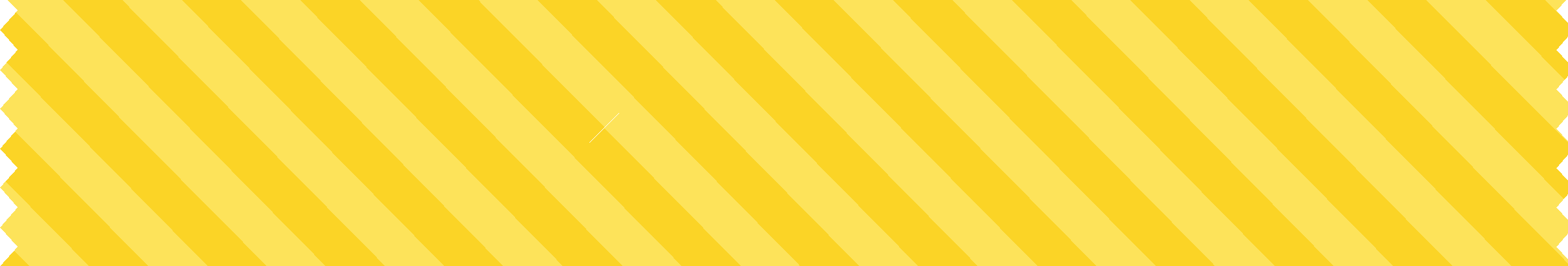 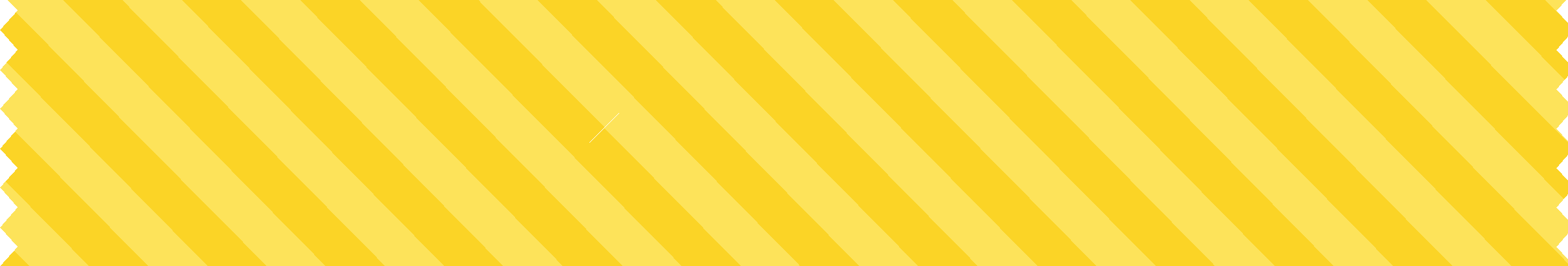 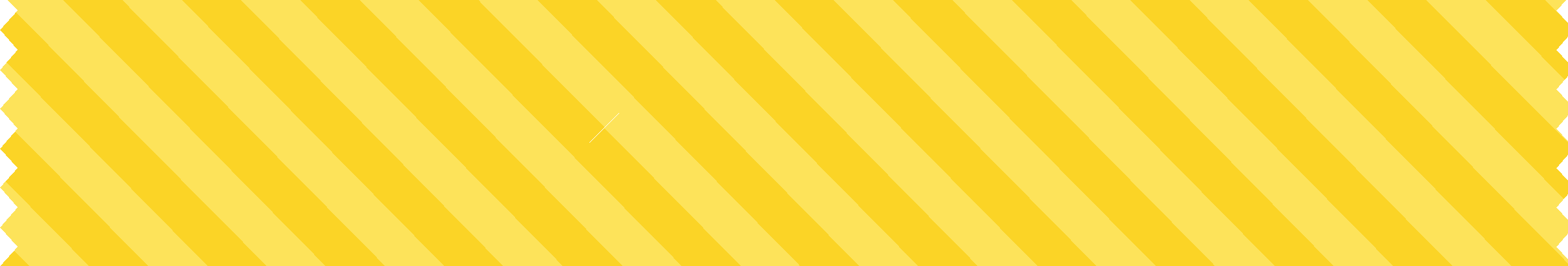 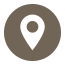 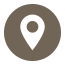 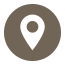 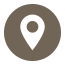 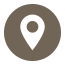 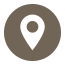 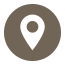 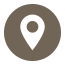 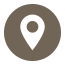 和の輪(本郷町3丁目迄)
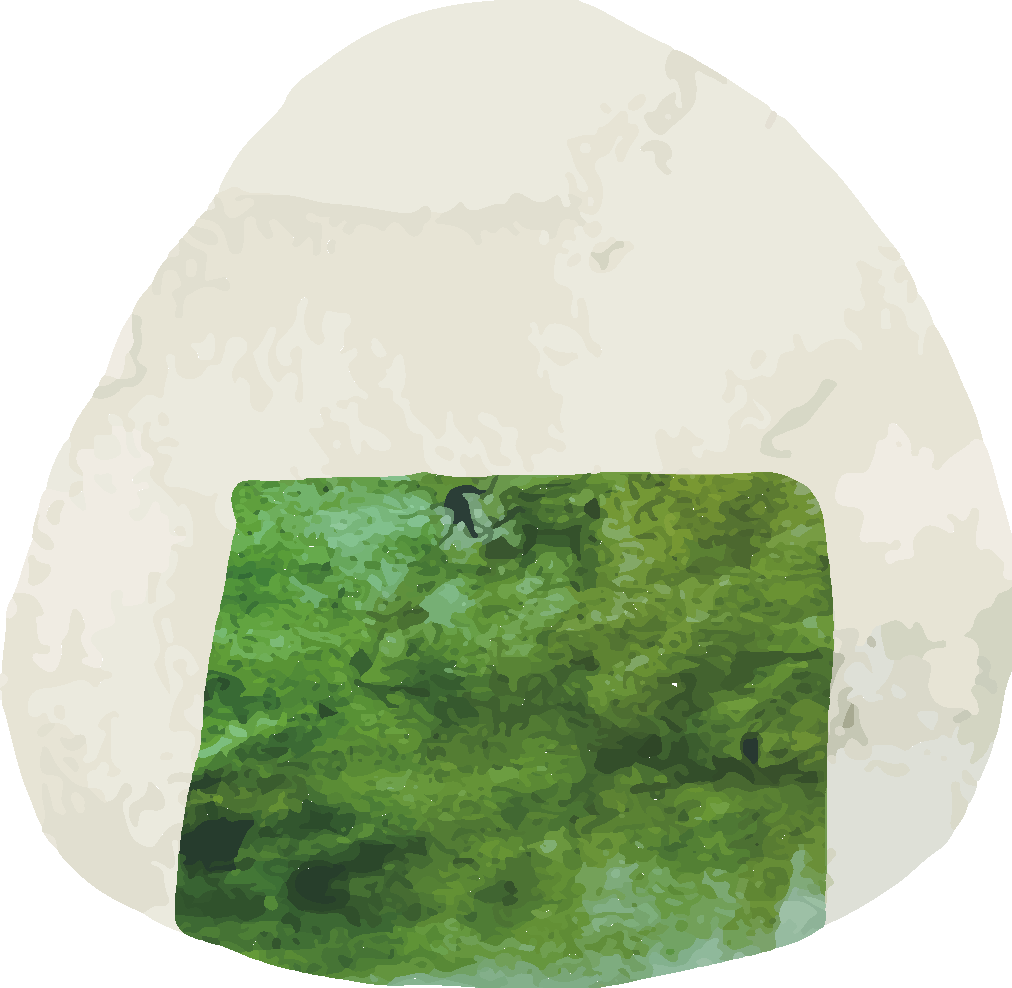 7
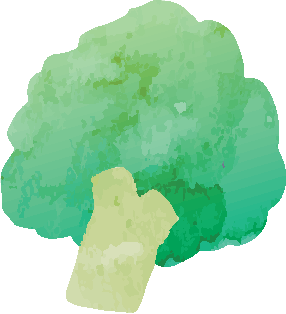 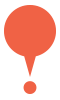 5
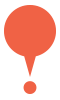 毎月第３金曜日 
17:00-
8
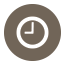 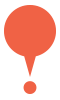 毎月第３日曜日または祝日　11:30-13:30
（変更になる場合もあります）
毎月第4金曜日 16:30-19:00
※三和町在住・出身・在学・在勤のみ）
毎月第３日曜日 
11:30-12:30
毎月第３土曜日　16:30-18:00
(事情により変更する場合があります)
毎月第３もしくは第４土曜日or日曜日 
11:30-13:30
毎月第３金曜日 
18:00-18:30
毎月第３土曜日 
17:30-18:00
毎月第３もしくは第４日曜日 
11:00-13:00
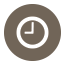 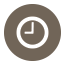 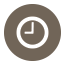 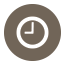 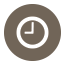 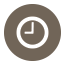 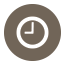 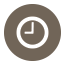 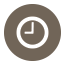 2か月に1回、第4金曜日 18:00-18:30
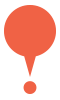 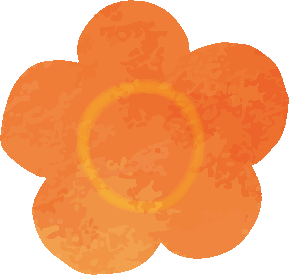 4
10
3
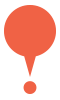 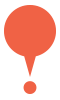 6
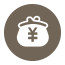 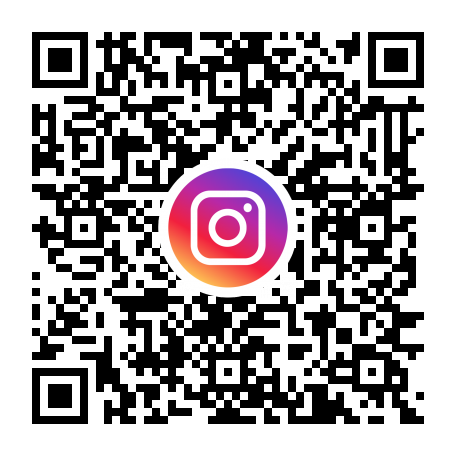 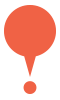 おとな：300円　こども：200円（3歳以下は無料）
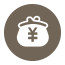 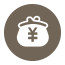 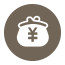 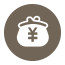 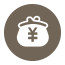 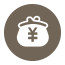 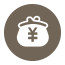 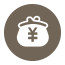 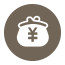 おとな：300円　こども：100円
おとな：200円　こども（小学生～高校生）：100円
（未就学児無料）
おとな・こども：各200円
おとな：200円　こども：無料
おとな:500円　こども（高校生まで）:300円
おとな：200円　こども：100円
おとな・こども：各200円
おとな：200円　こども：100円
おとな:200円　こども:100円
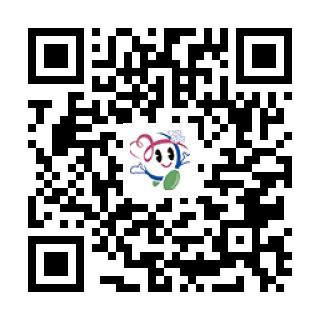 1
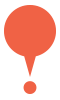 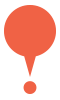 2
３
はちや子ども食堂
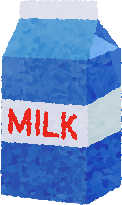 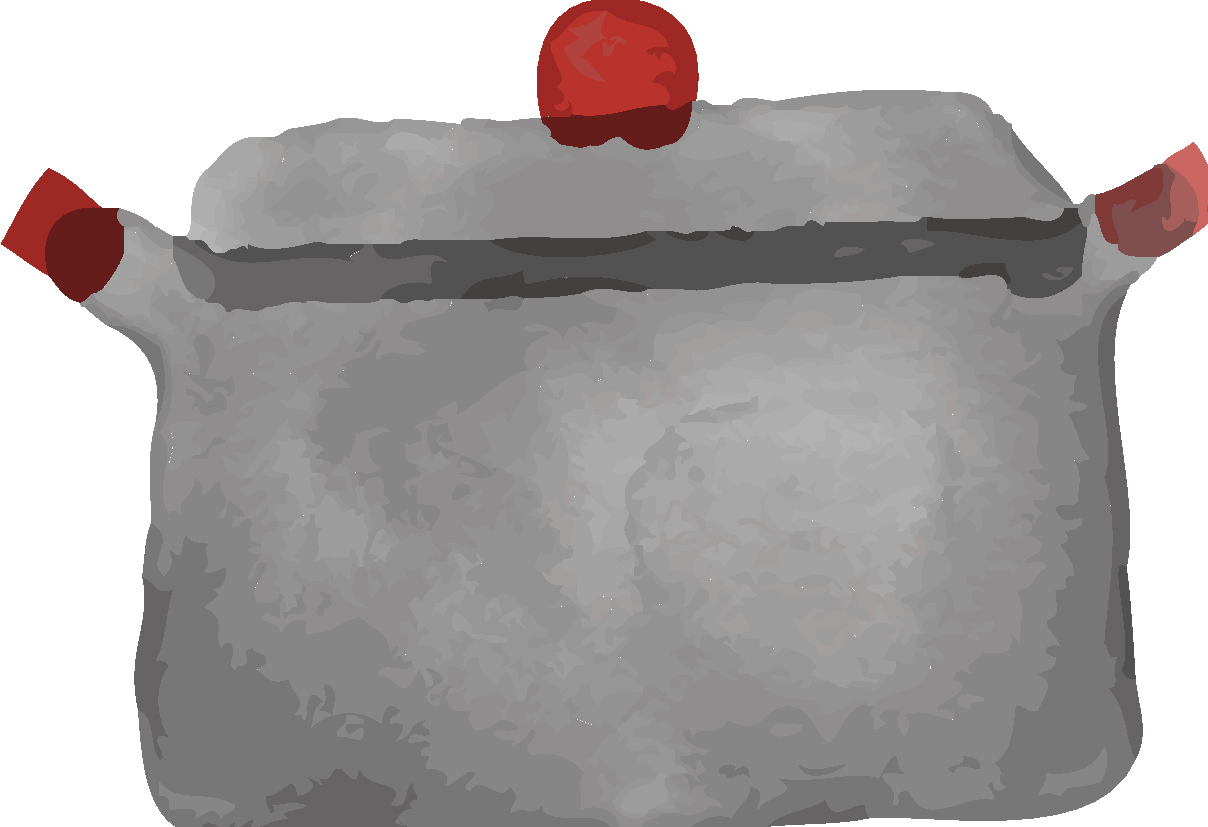 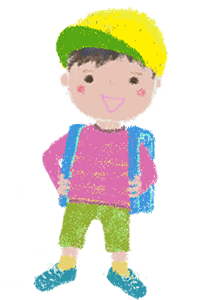 090-5874-6430
info@yamatoco.org
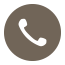 090-9930-4037
wanowa252525@gmail.com
090-3968-9211
yamanoue.taiyou@gmail.com
美濃加茂市社会福祉協議会
0574-28-6111
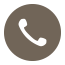 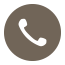 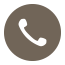 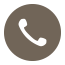 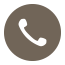 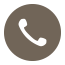 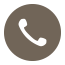 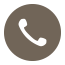 ｍiwa.minnashokudou@gmail.com
090-5853-1364
ajisaishokudou@gmail.com
nishimachi.minna@gmail.com
hachikkoshokudou@gmail.com
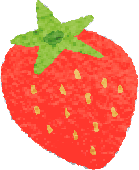 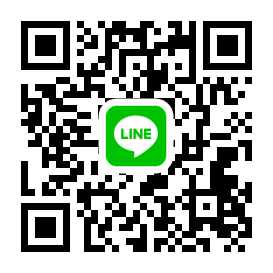 ４
９
10
こども食堂太陽
三和みんな食堂
こびっこ食堂
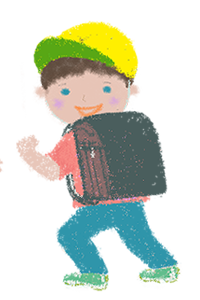 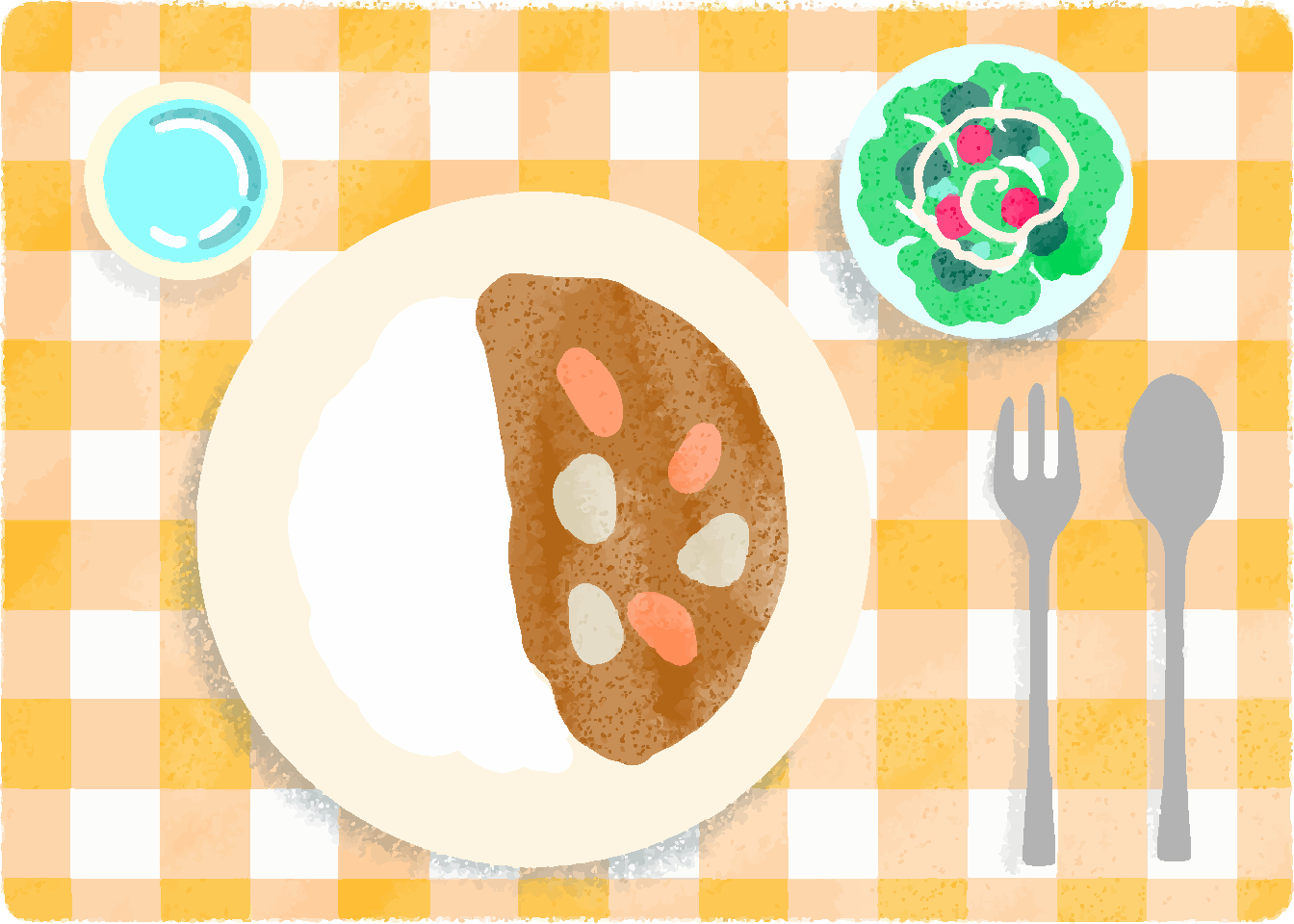 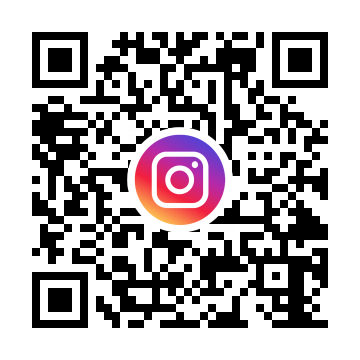 発行：美濃加茂市社会福祉協議会　　作成：2025年3月